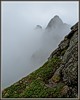 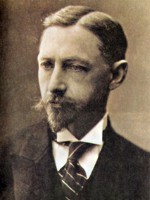 Иван Алексеевич Бунин
Кавказ
Что такое любовь? 
Объяснить невозможно...
Что такое любовь – это 
просто и сложно...
Это горечь и слезы, мечты и разлуки...
Это нежные встречи и страшные  муки.
Что такое любовь, нельзя объяснить...
Чтобы просто понять, 
Нужно просто любить....
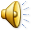 То встреча, то опять разлука.
То счастье в сердце, то тоска,
То ревности жестокой мука,
Как ты, любовь, порой горька!
 
Любовь - жестокая игра.
Для сердца -просто мука.
Любовь -то счастье, то хандра,
То встреча, то разлука.
 
Любовь, ну пощади, молю,
Устав от мук невольно.
Всем сердцем я его люблю,
Но как же это больно!
Есть в близости людей заветная черта,
Ее не перейти влюбленности и страсти, -
Пусть в жуткой тишине сливаются уста,
И сердце рвется от любви на части.
И дружба здесь бессильна, и года
Высокого и огненного счастья,
Когда душа свободна и чужда
Медлительной истоме сладострастья.
Обманутая  любовь
В чем счастье и несчастье героев? Как об этом говорит начало и концовка рассказа?
Как объяснить концовку рассказа? Что делал герой перед тем, как уйти из жизни?
Кто виноват в произошедшей трагедии? Кого осуждает автор и осуждает ли?
Смогут ли эти люди быть впоследствии счастливы?
Почему, как вы думаете, герои-ня не могла расстаться со своим мужем, не обманывая его?
Зачем, по-вашему, Бунин так подробно описывает действия героя перед тем, как совершить самоубийство?
Можете ли вы оправдать поступок мужа героини? А объяснить?
Чем похожи рассказ Чехова «О любви» и Бунина «Кавказ»?
Чью любовь можно назвать обманутой?
Природа в рассказе
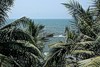 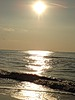 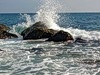 Каковы функции природы в рассказе?
Как связана природа с настроением героев?
Найдите описания окружающей среды в Москве, затем на юге. В чем смысл их противопоставления?
Писатель считал для себя важным «найти звук» для того, чтобы сложилось новое произведение. Какой «звук» мог явиться истоком рассказа «Кавказ»?
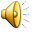 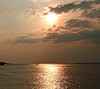 Бегут по небу облака.
То с севера, то с юга дует ветер
И размывают воды берега,
Течёт всё, изменяется на свете!
 
Ничто на месте не стоит
Вселенная в своём движеньи вечном,
Но всё вернётся на круги свои
В том неустанном беге бесконечном!
 
Замкнётся круг и разомкнётся вновь.
Начнётся новый цикл изменений
И ненавистью сменится любовь,
А наша смерть рожденьем новых поколений!
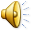 Домашнее задание
Прочитать рассказ Куприна «Куст сирени»
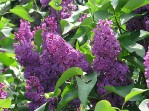